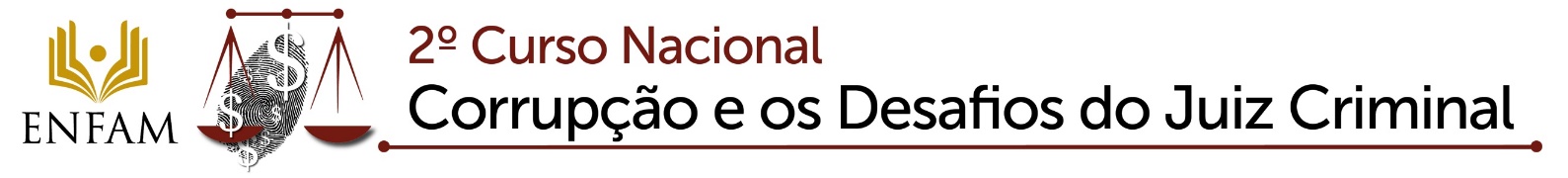 Resultados dos trabalhos dos grupos:
Propostas de Enunciados
1
Enunciado: 

Conceito: 
Verbete (nota/apontamento/comentário) com “conteúdo que expressa o entendimento do tribunal sobre determinada questão de direito.” (http://www.tribunadonorte.com.br/noticia/precedente-jurisprudencia-enunciado-sumula/289429)
Identificação do Grupo: Tema: (Busca e apreensão domiciliar em imóvel ocupado por cônjuge, companheiro ou parente de pessoa que detém foro por prerrogativa de função. Competência para determinação da medida)
Enunciado 1: Não sendo a pessoa com prerrogativa de foro investigada, o juiz de primeiro grau é competente para apreciar o pedido de busca domiciliar contra quem com ela coabita
Aprovado por ampla maioria

Orientação: 
Escrever o texto do enunciado com conteúdo no formato de verbete que expresse o entendimento do grupo sobre o assunto/tema proposto. 
Para efeitos pedagógicos, no texto, indicar a referência/fonte que embasa/fundamenta o entendimento expresso no enunciado.
Identificação do Grupo: Tema: (Mandado de busca e apreensão. Entrada em imóvel diverso possivelmente vinculado ao delito. Validade da prova)
Enunciado 2: O mandado de busca e apreensão domiciliar autoriza a entrada em imóvel distinto desde que contíguo ou geminado, caracterizada a utilização simultânea, uma vez verificada tal vinculação durante a execução da diligência autorizada.
Aprovado por ampla maioria 

 	
Orientação: 
Escrever o texto do enunciado com conteúdo no formato de verbete que expresse o entendimento do grupo sobre o assunto/tema proposto. 
Para efeitos pedagógicos, no texto, indicar a referência/fonte que embasa/fundamenta o entendimento expresso no enunciado.
Identificação do Grupo: Tema: (Entrada em imóvel residencial franqueada pela empregada doméstica. Validade de eventual prova obtida)
Enunciado 3: Qualquer pessoa capaz que trabalhe ou habite o imóvel poderá autorizar o ingresso no domicílio.
Aprovado por ampla maioria

Orientação: 
Escrever o texto do enunciado com conteúdo no formato de verbete que expresse o entendimento do grupo sobre o assunto/tema proposto. 
Para efeitos pedagógicos, no texto, indicar a referência/fonte que embasa/fundamenta o entendimento expresso no enunciado.
Identificação do Grupo: Tema: (Busca e apreensão domiciliar e preservação da cadeia de custódia e avaliação da ilicitude da prova)
Enunciado 4: 
O descumprimento da cadeia de custódia, por si só, não invalida a prova obtida.
Aprovado por ampla maioria
Orientação: 
Escrever o texto do enunciado com conteúdo no formato de verbete que expresse o entendimento do grupo sobre o assunto/tema proposto. 
Para efeitos pedagógicos, no texto, indicar a referência/fonte que embasa/fundamenta o entendimento expresso no enunciado.
Identificação do Grupo: Tema: (Art. 158, § 3º, do Código de Processo Penal com redação introduzida pela Lei nº 13.964/2019. Delimitação do conceito de vestígio)
Enunciado 5: A cadeia de custódia não exclui a utilização de outros meios, desde que preservada a integridade da prova produzida. 
Aprovada por ampla maioria 

Orientação: 
Escrever o texto do enunciado com conteúdo no formato de verbete que expresse o entendimento do grupo sobre o assunto/tema proposto. 
Para efeitos pedagógicos, no texto, indicar a referência/fonte que embasa/fundamenta o entendimento expresso no enunciado.
Identificação do Grupo: Tema: (Art. 158-A, do Código de Processo Penal com redação introduzida pela Lei nº 13.964/2019. Delimitação do conceito de vestígio)
Enunciado 6: O procedimento disposto no artigo 158-A e seguintes - cadeia de custódia - aplica-se exclusivamente aos vestígios recolhidos no local do crime ou no corpo da vítima e àqueles destinados a qualquer tipo de exame técnico/pericial.
Aprovado por ampla maioria


Orientação: 
Escrever o texto do enunciado com conteúdo no formato de verbete que expresse o entendimento do grupo sobre o assunto/tema proposto. 
Para efeitos pedagógicos, no texto, indicar a referência/fonte que embasa/fundamenta o entendimento expresso no enunciado.